FIGURE 1. Numbers of suicide deaths in the United States, by race/ethnicity, sex, and age group, 2005. Data were ...
Epidemiol Rev, Volume 30, Issue 1, 1 November 2008, Pages 133–154, https://doi.org/10.1093/epirev/mxn002
The content of this slide may be subject to copyright: please see the slide notes for details.
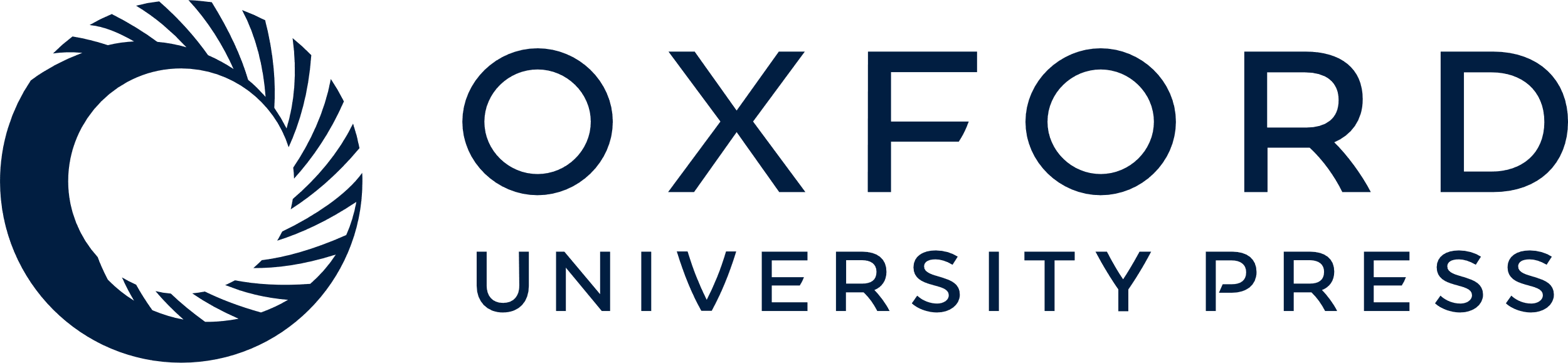 [Speaker Notes: FIGURE 1. Numbers of suicide deaths in the United States, by race/ethnicity, sex, and age group, 2005. Data were obtained from the US Centers for Disease Control and Prevention's Web-based Injury Statistics Query and Reporting System (WISQARS) (36). Data points based on fewer than 20 deaths per cell may be unreliable. These include those for persons under age 10 years for all groups, those for persons aged ≥80 years for Black males, those for persons aged 10–14 years and ≥55 years for Black females, those for persons aged 10–14 years and ≥45 years for Native American/Alaskan Native males, and all points except those for persons aged 10–14 years for Native American/Alaskan Native females.


Unless provided in the caption above, the following copyright applies to the content of this slide: Epidemiologic Reviews Published by the Johns Hopkins Bloomberg School of Public Health 2008.]